আজকের ক্লাসে তোমাদের সকলকেস্বাগতমআহলান-সাহলান
আরবি শিক্ষক
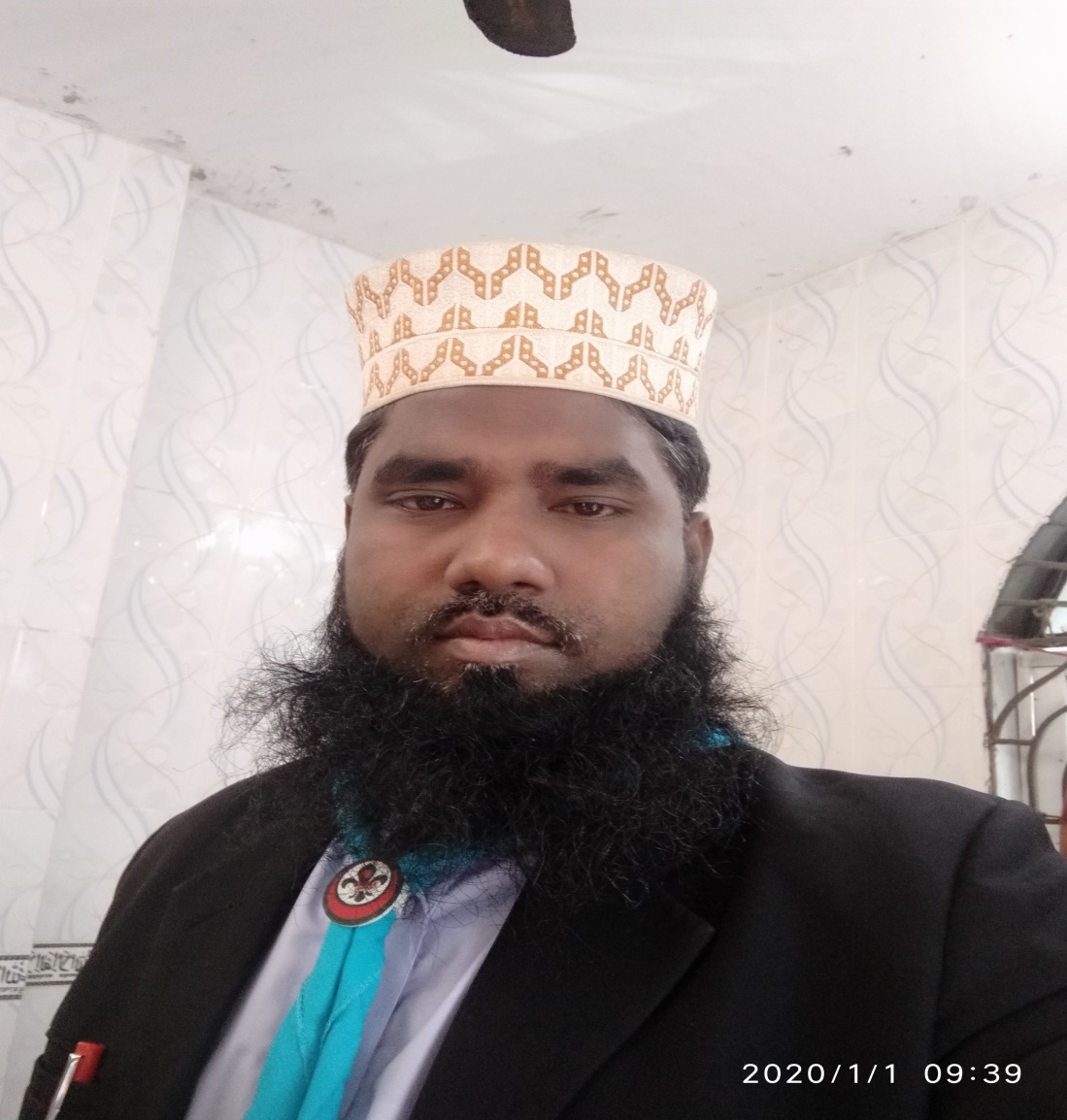 মোস্তফা আল হোসাইন
পরিচিতি
শ্রেণি –নবম 
বিষয় –হাদিস 
অধ্যায় –প্রথম 
পাঠ –হাদিস পরিচিতি
মোস্তফা আল হোসাইন
সহকারি শিক্ষক 
বদরপুর নেছারিয়া ফাজিল মাদ্রাসা
চান্দিনা, কুমিল্লা
শিরোনামআল কোর আনের জীবন্ত ব্যাখ্যাআল-হাদিস
শিখনফল
এ পাঠ শেষে যা জানতে পারবে
১।হাদিসের পরিচয়
২।হাদিসের আলোচ্য বিষয় ।
৩।হাদিসের লক্ষ্য ও উদ্দেশ্য।
হাদিসের পরিচয়
*হাদিস শব্দটি আরবি,এর আভিধানিক অর্থ-কথা, বাণী,উপদেশ, ইত্যাদি
নবি করিম (স)এর কথা, কাজ,ও মৌন সমর্থন কে হাদিস বলে।
হাদিসের আলোচ্য বিষয়
আল্লামা কিরমানি( রহঃ)বলেন –হাদিসের আলোচ্য বিষয় হচ্ছে-
নবি করিম (সঃ) এর জীবনের সকল দিকের বিস্তারিত বর্ননা।
হাদিসের লক্ষ্য ও উদ্দেশ্য
সমগ্র মানবজাতিকে পথ ভ্রষ্টতার অন্ধকার থেকে মুক্ত করে ইহকালীন কল্যান ও পরকালীন মুক্তি নিশ্চিত করা
একক কাজ
হাদিসের আভিধানিক ও পারিভাষিক অর্থ কি নিজের ভাষায় লিখ।
মূল্যায়ন
১।হাদিস অর্থ কি ?
২।ইসলামি শরিয়তের দ্বিতীয় মূলভিত্তি কোনটি?
৩।রাসুল( সঃ) কোন দুটি জিনিস মানবজাতির হেদায়াতের জন্য রেখে গেছেন?
৪।হাদিসের লক্ষ্য কি ?
বাড়ির কাজ
হাদিসের আলোচ্য বিষয় এবং উদ্দেশ্য সম্পর্কে যথোপযুক্ত বিবরন দাও।
প্রিয় শিক্ষার্থী বন্ধুরা
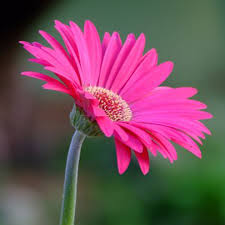 ধন্যবাদ